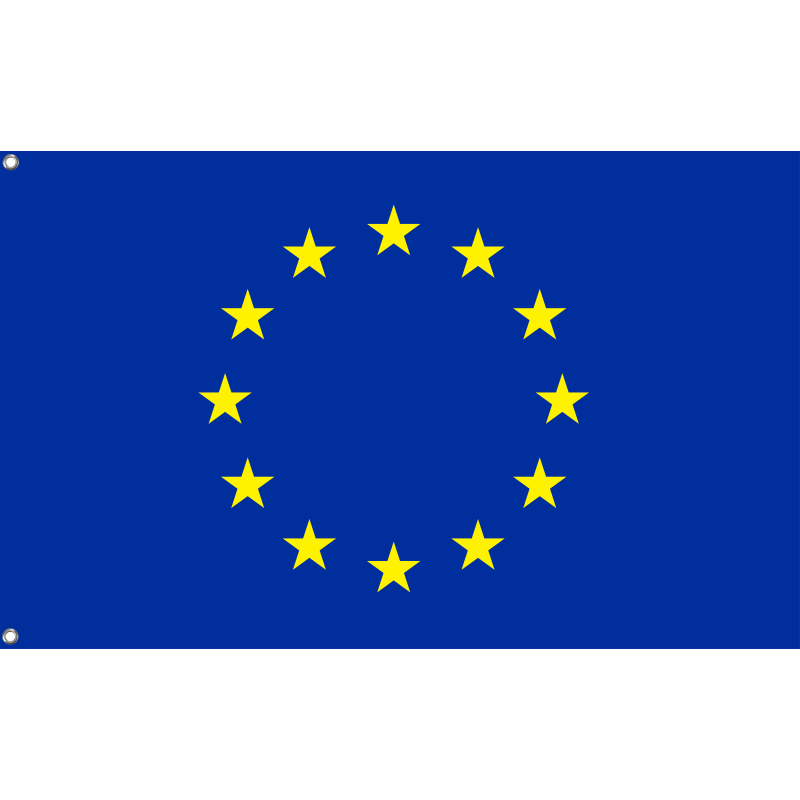 Współfinansowane przez Unię Europejską
Praktyka zagraniczna w Portugalii
Technik informatyk
1-28 maj 2023 r.
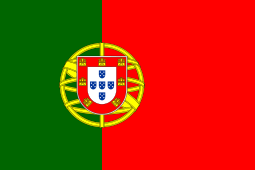 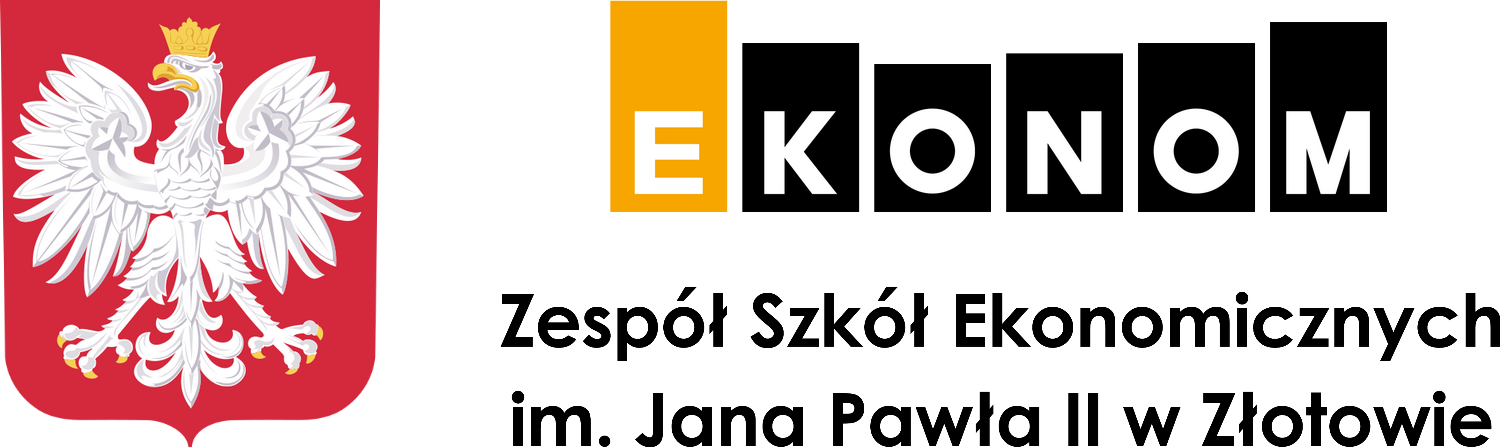 Podróż
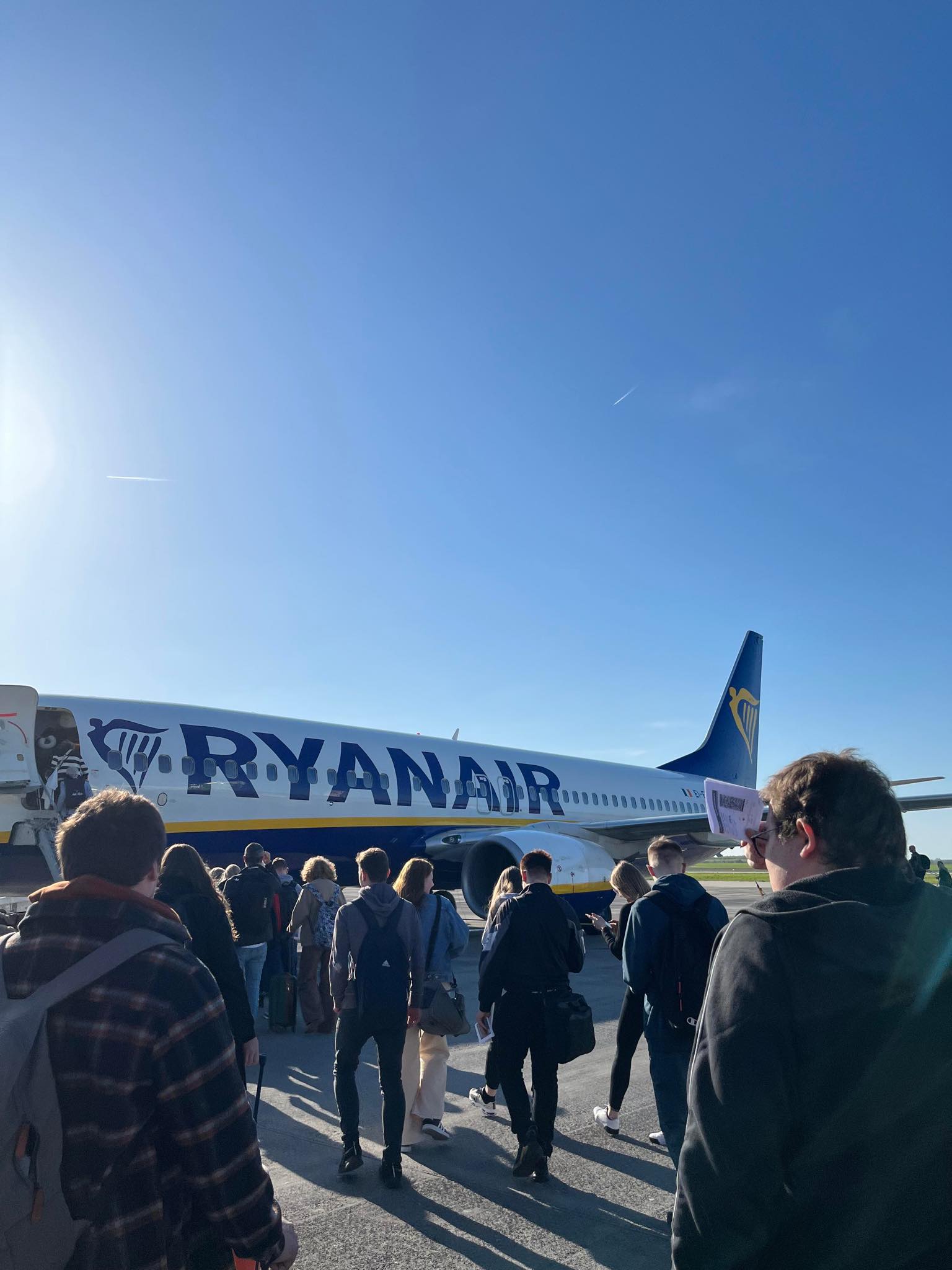 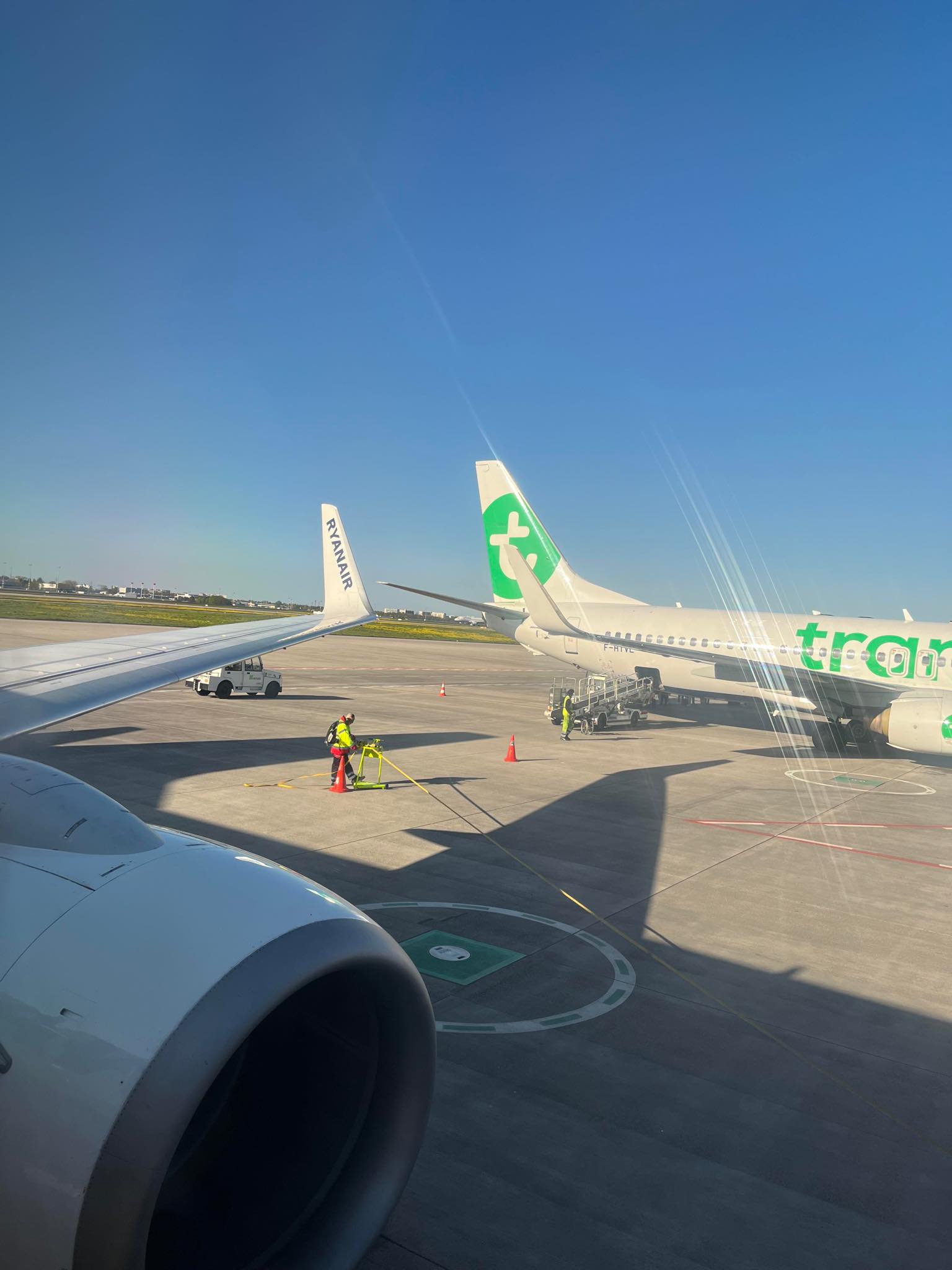 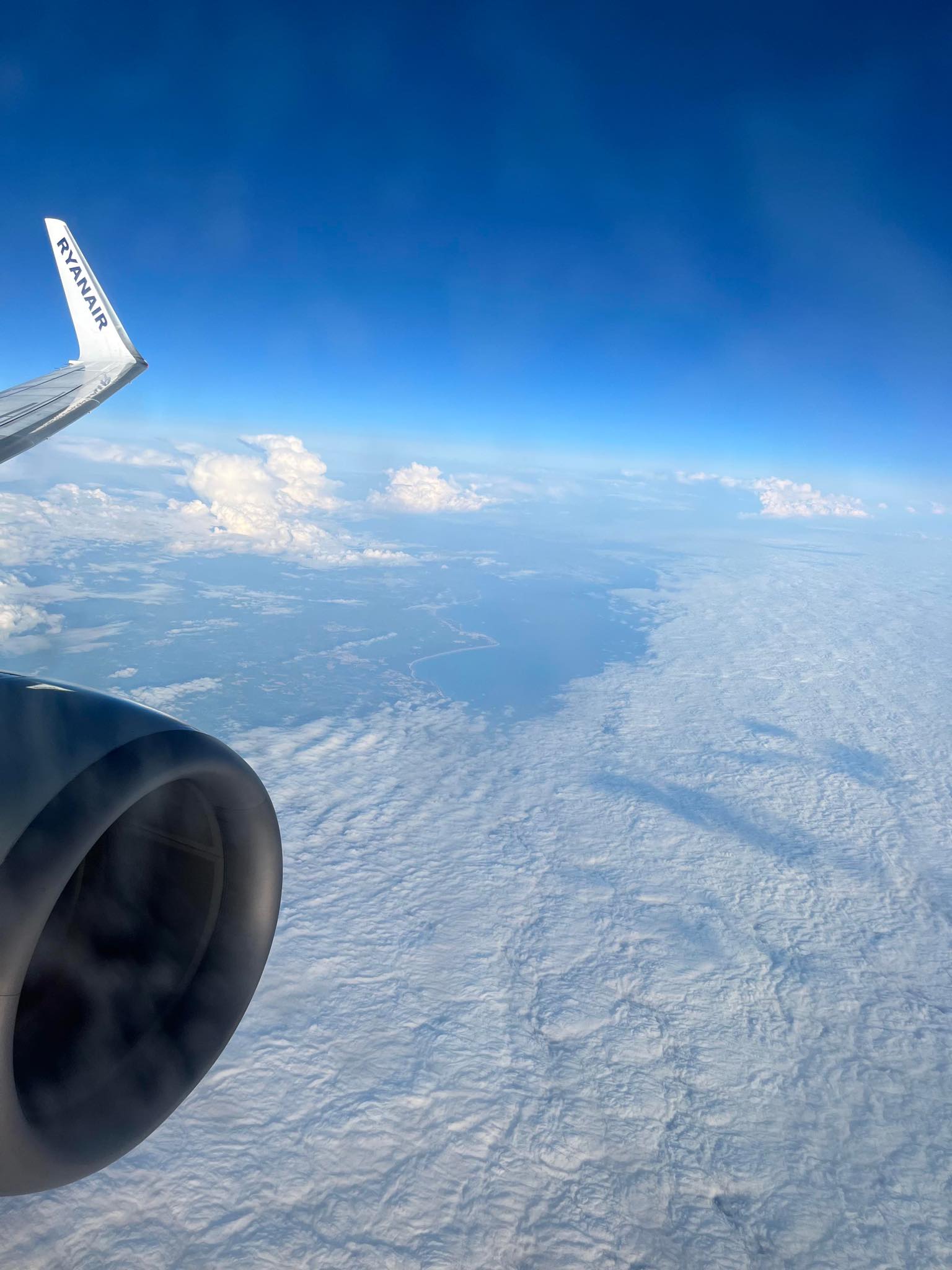 Nasze miejsce praktyk
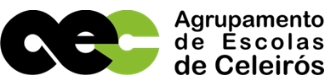 Naszą praktykę odbyliśmy w szkole podstawowej w Celeiros. Naszą tutorką była nauczycielka informatyki Andreia Ferreira. Do naszych zadań należało głównie diagnozowanie i naprawa zepsutych komputerów.
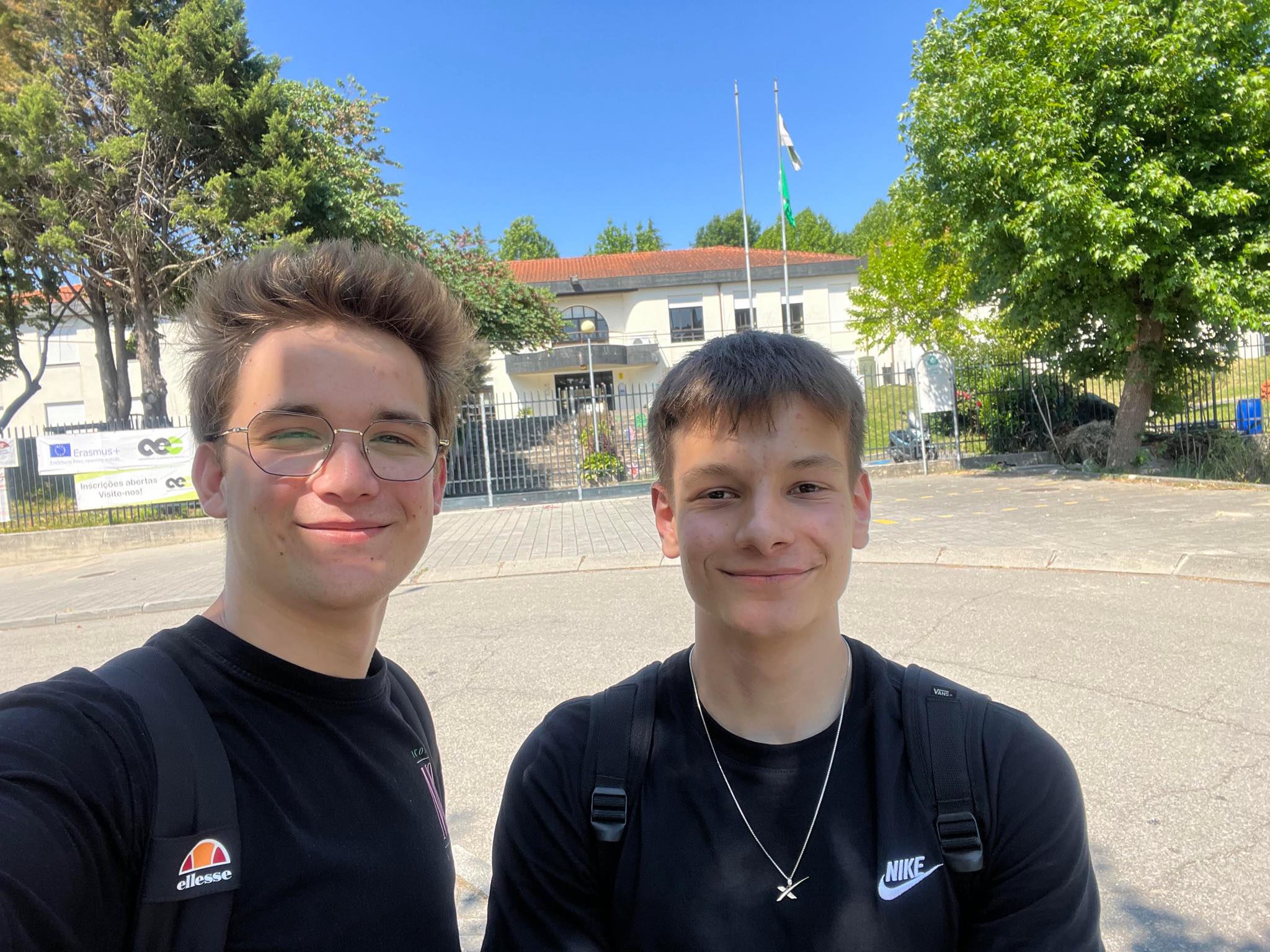 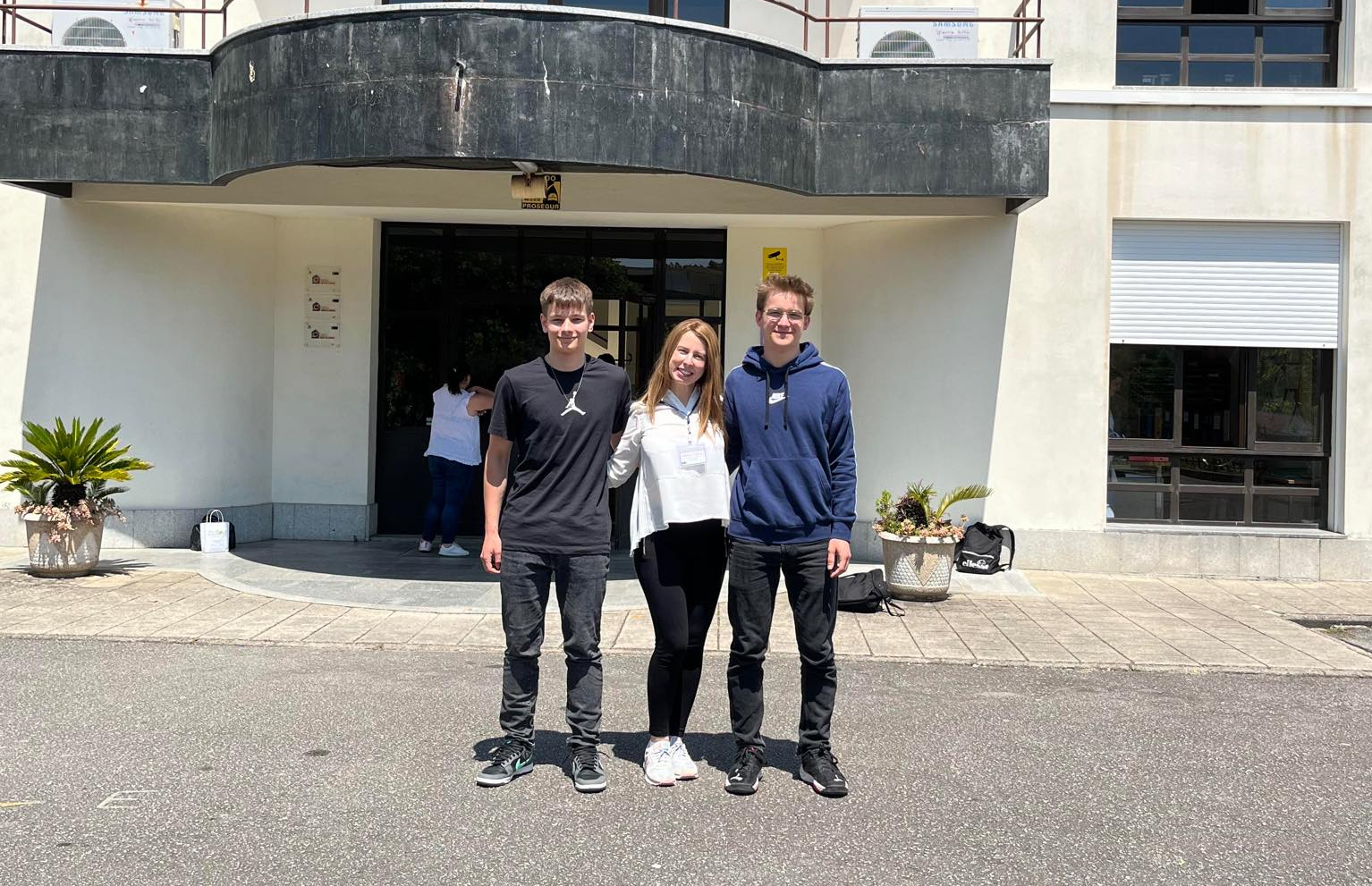 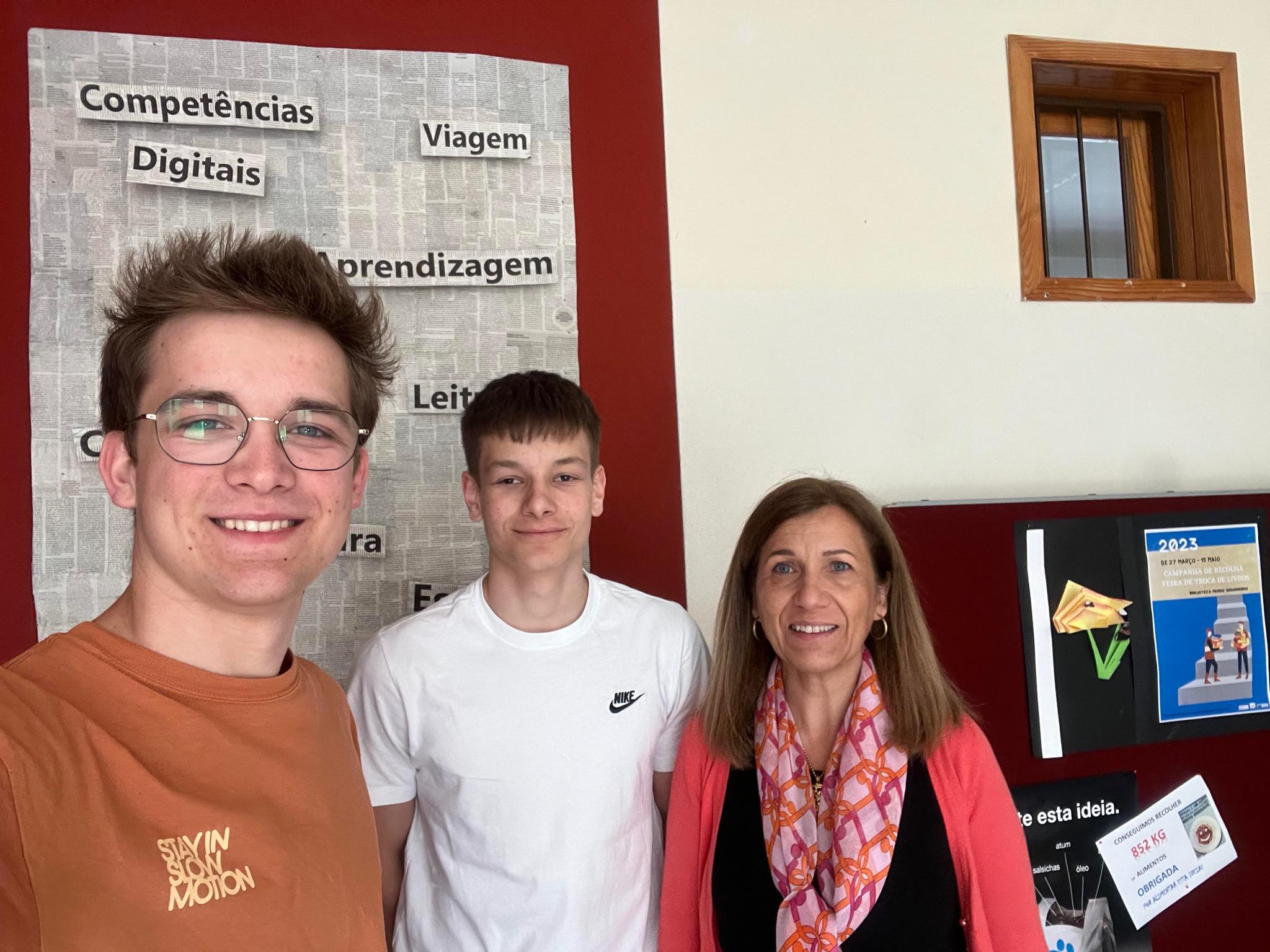 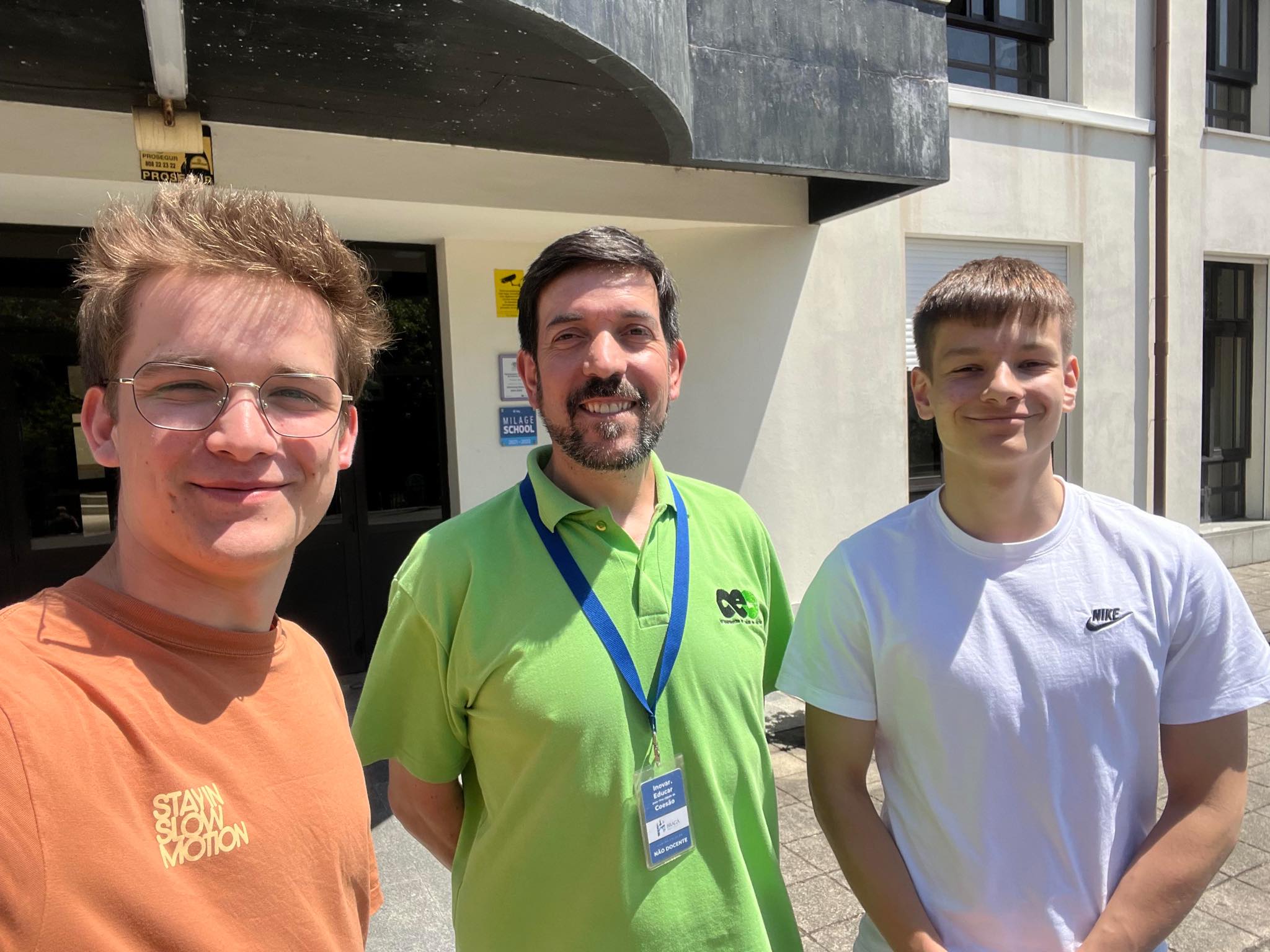 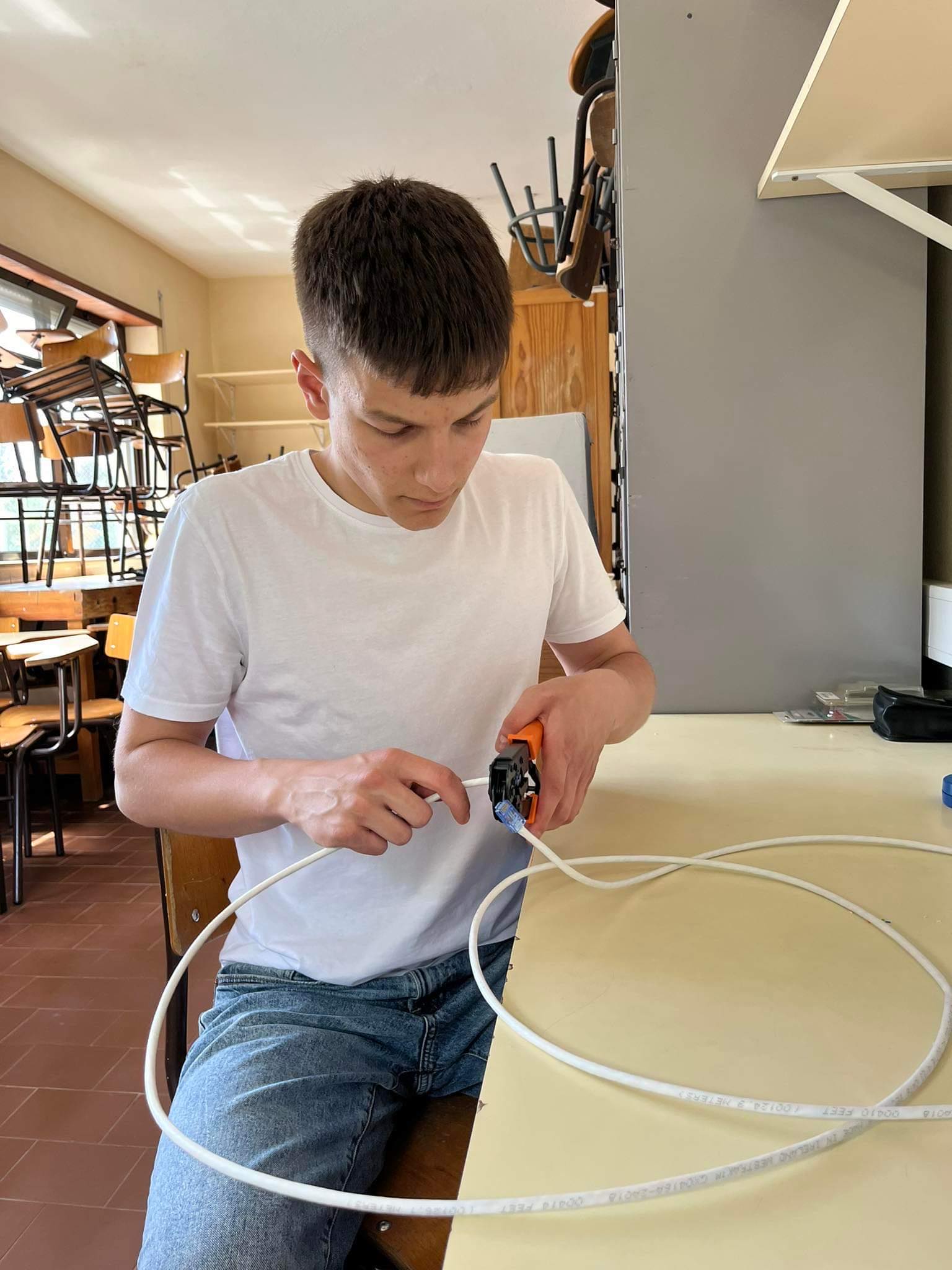 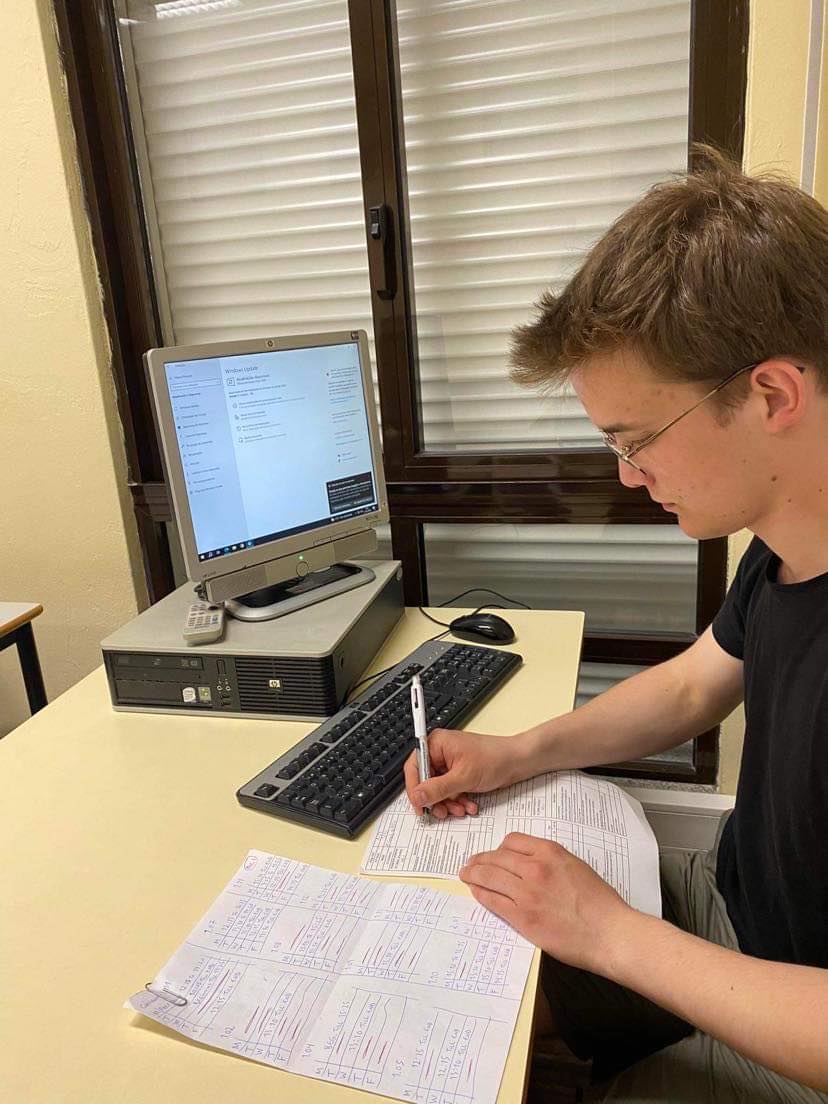 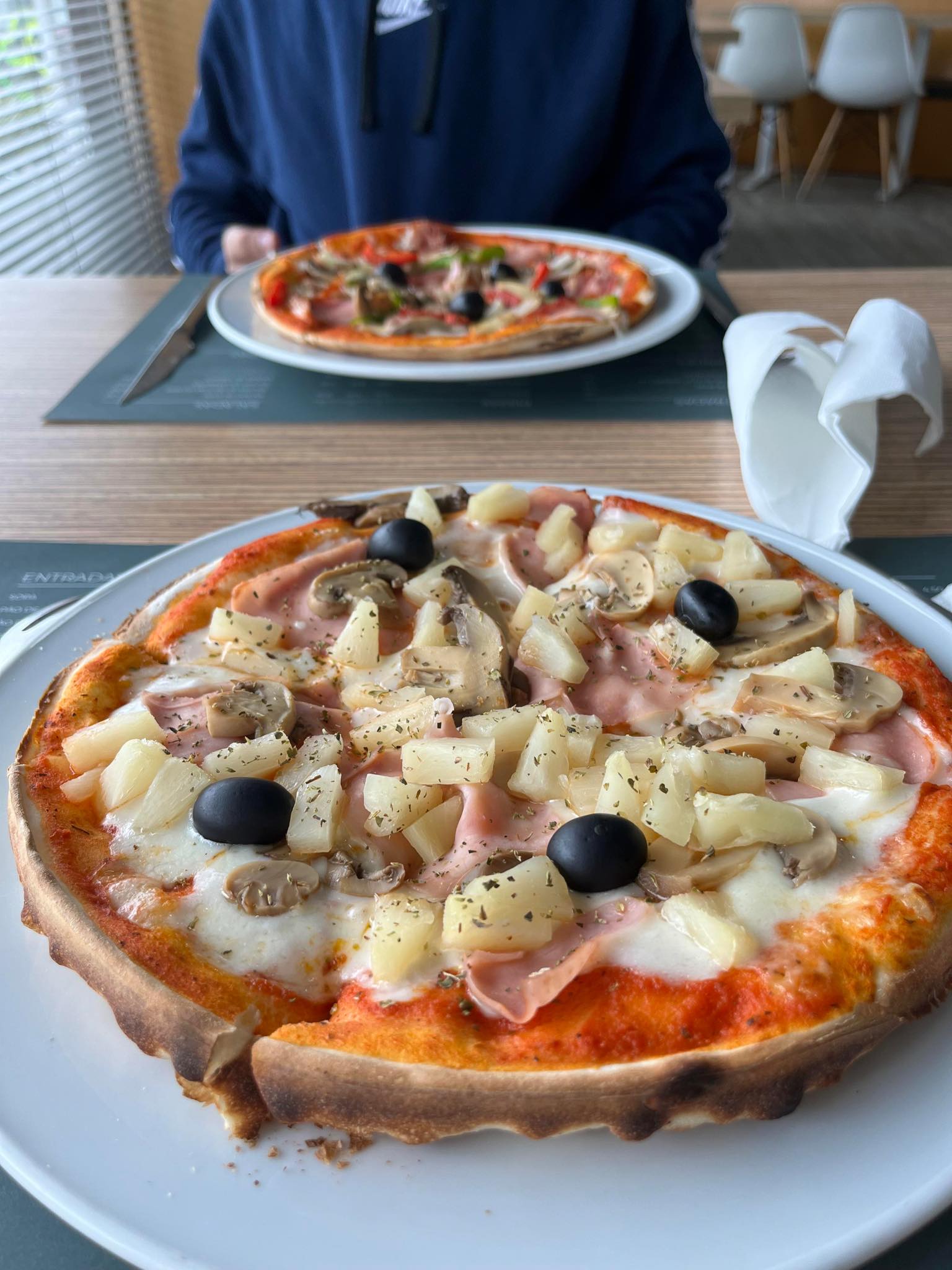 Lunch przeważnie jedliśmy w pizzerii niedaleko naszego miejsca praktyk
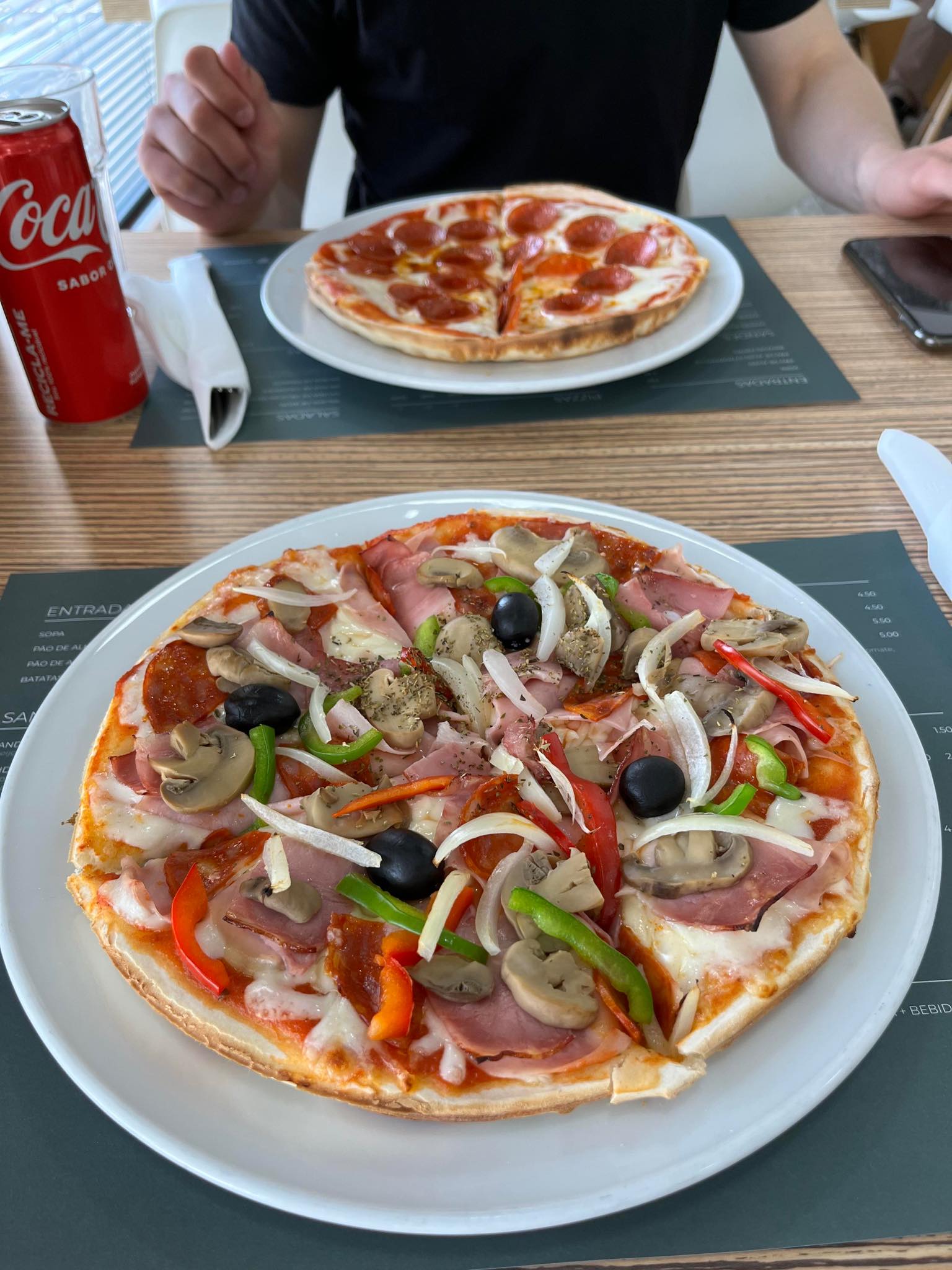 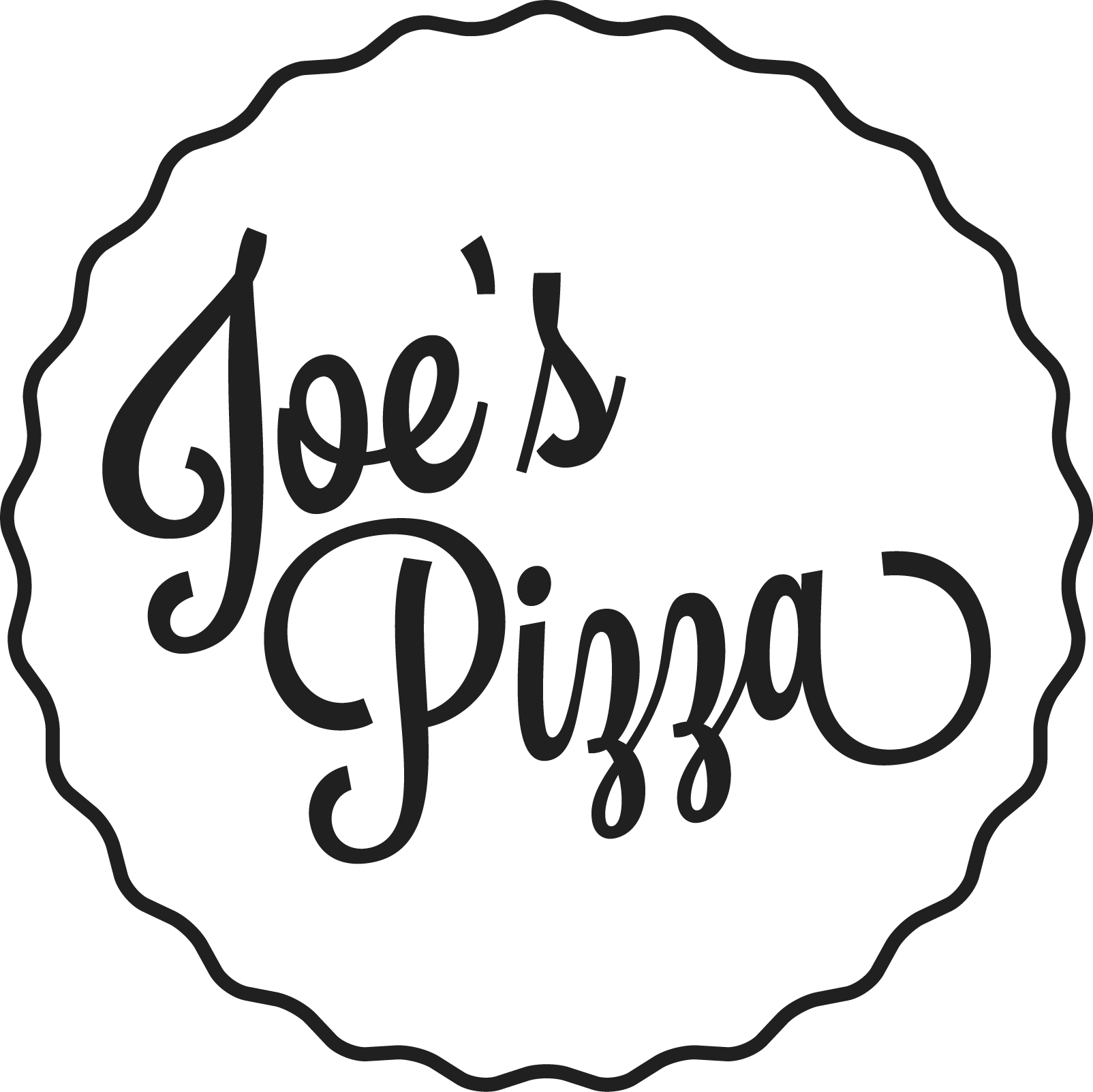 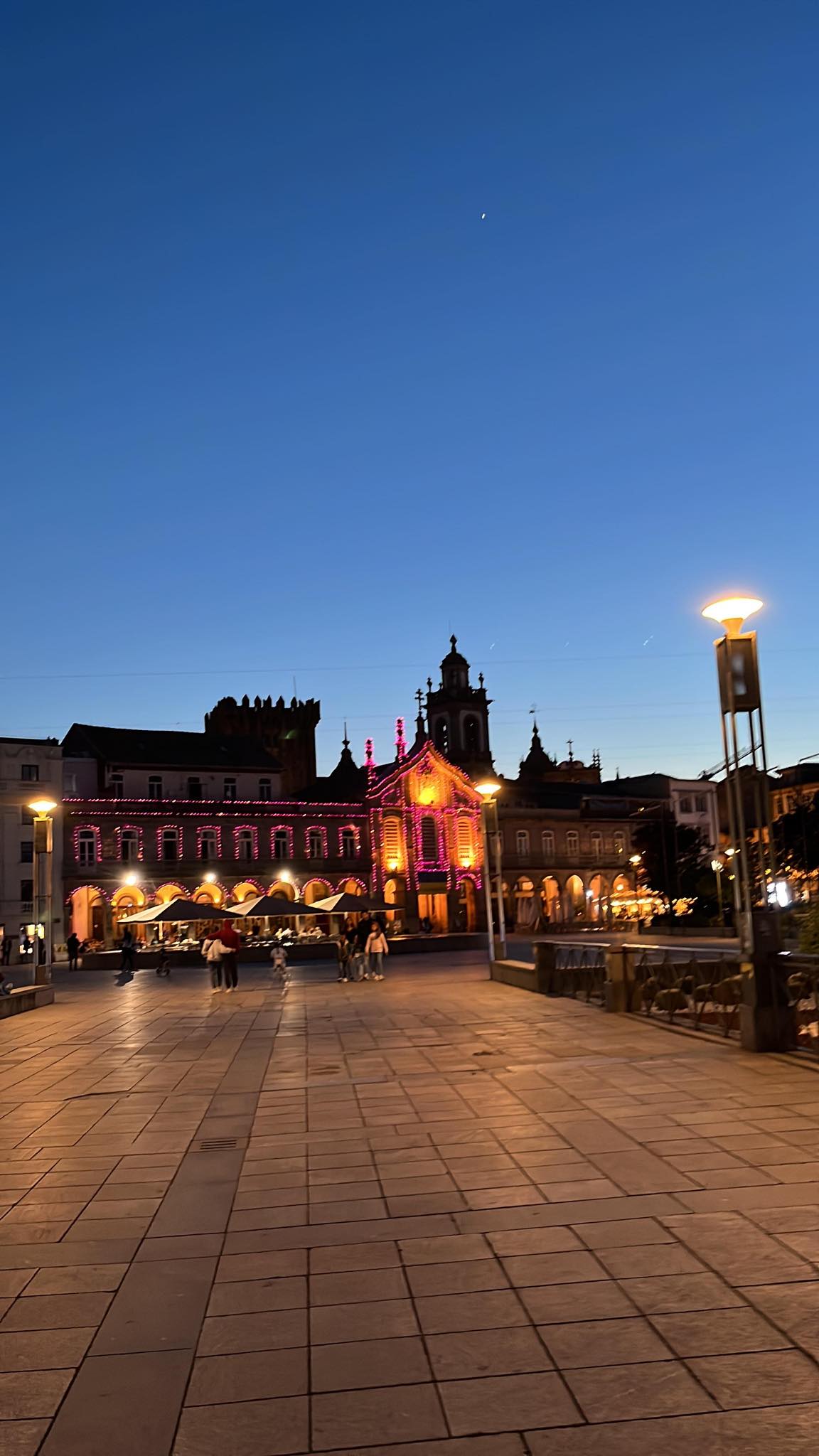 Czas wolny
Po pracy najczęściej spędzaliśmy czas razem z naszymi znajomymi na wspólnym zwiedzaniu przepięknej historycznej Bragi.
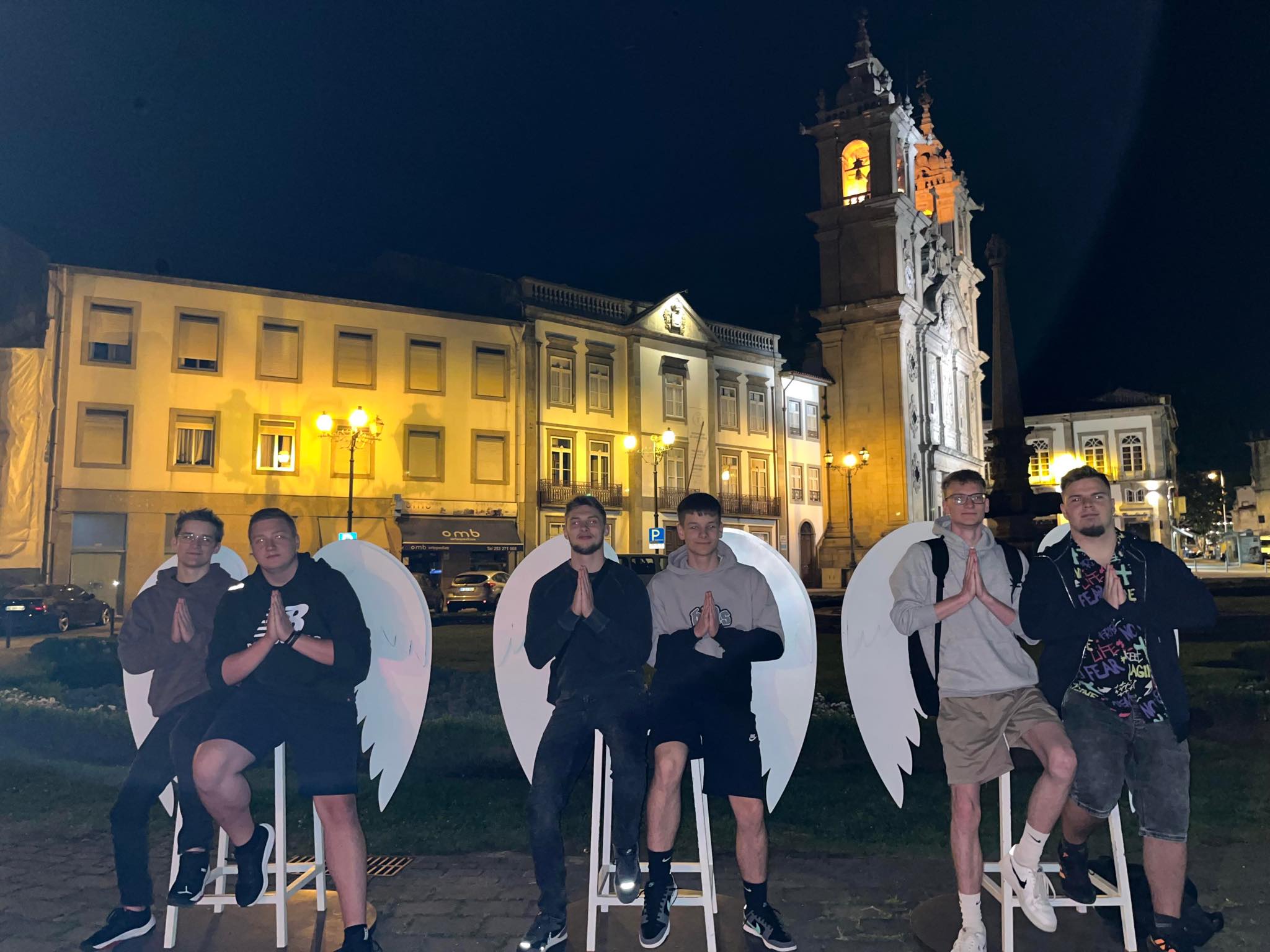 Sanctuaire de Bom Jesus do Monte
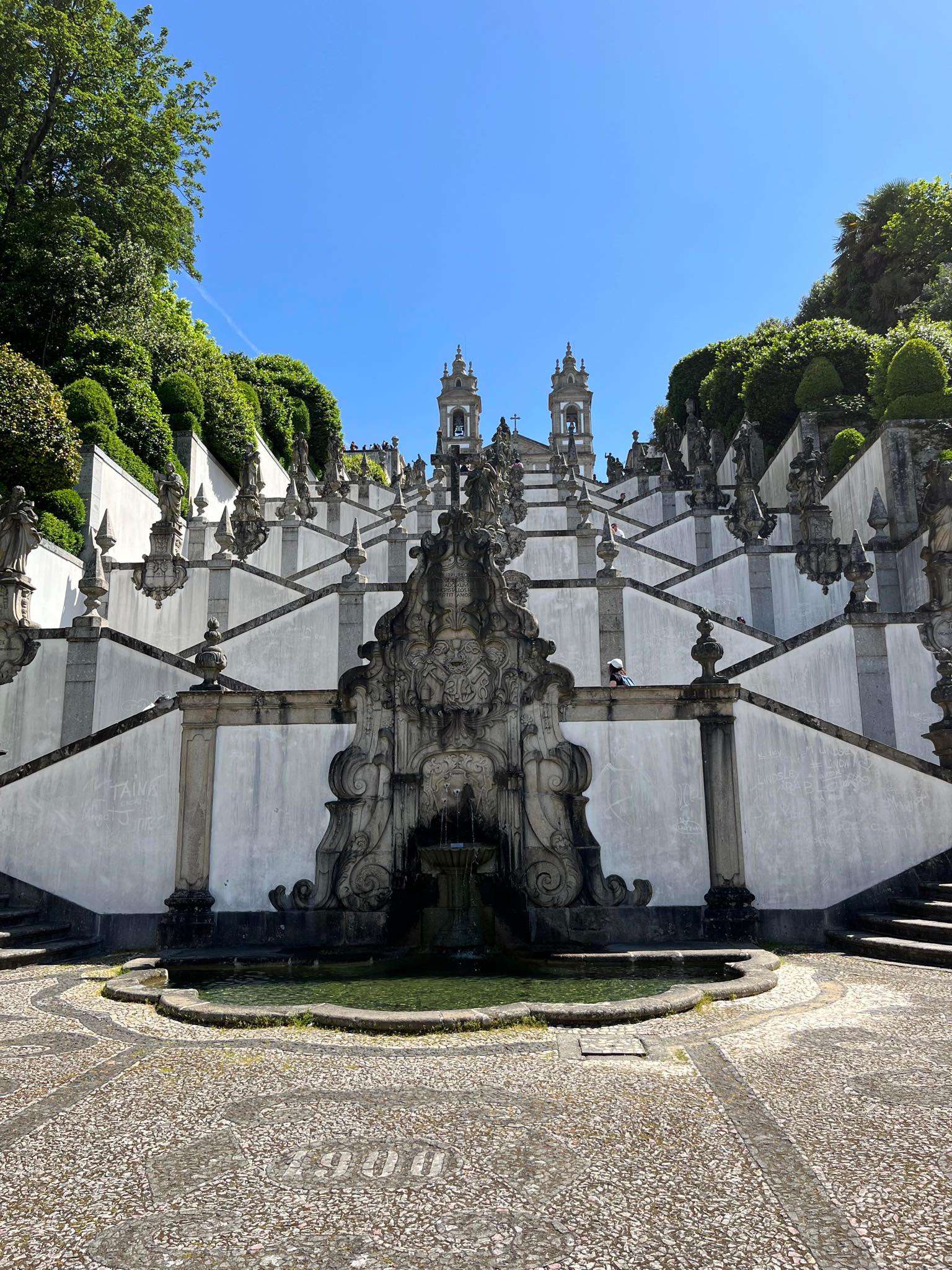 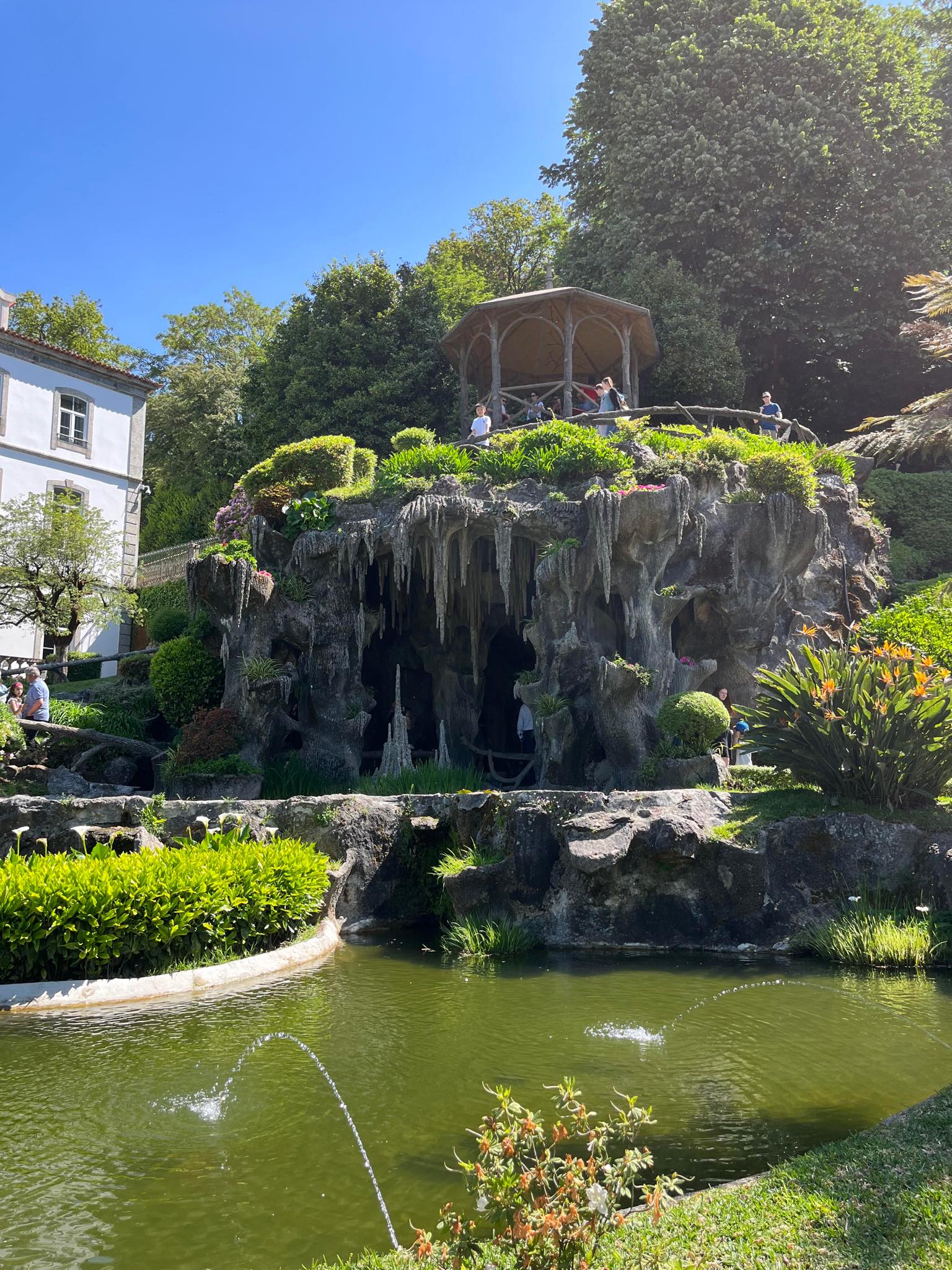 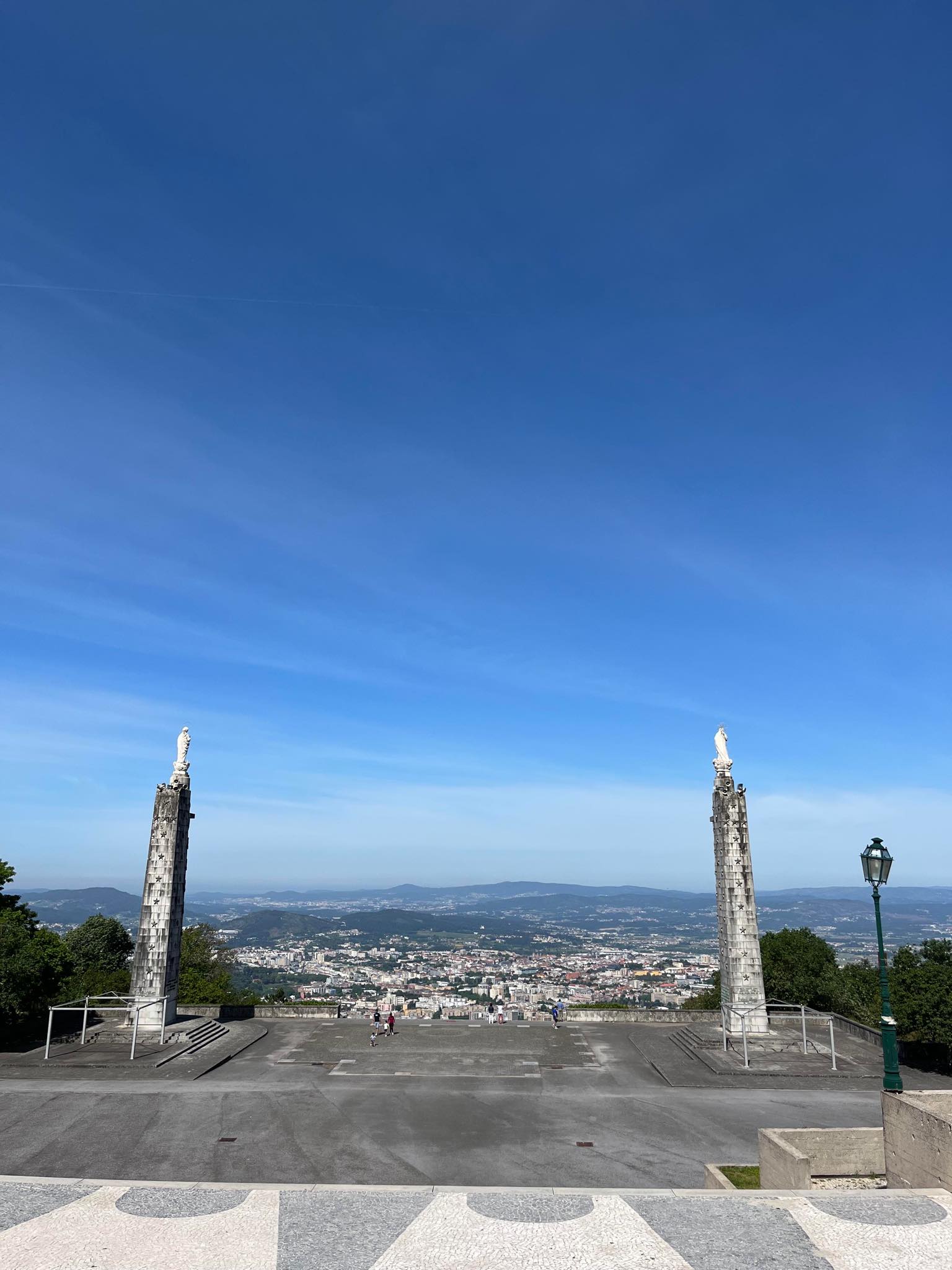 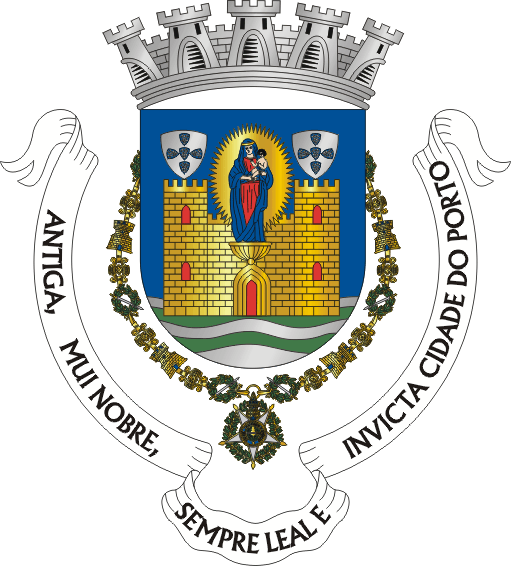 Porto
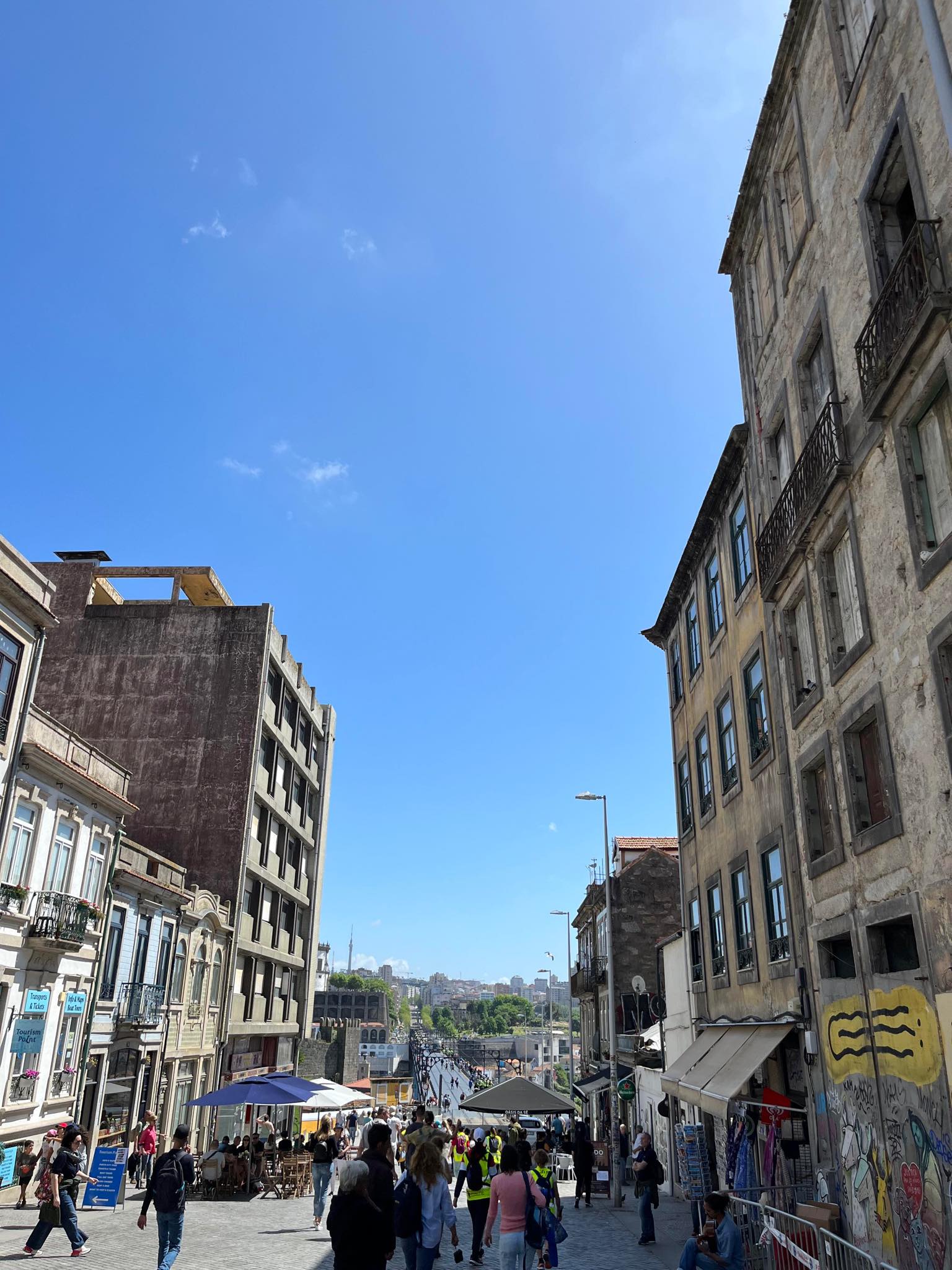 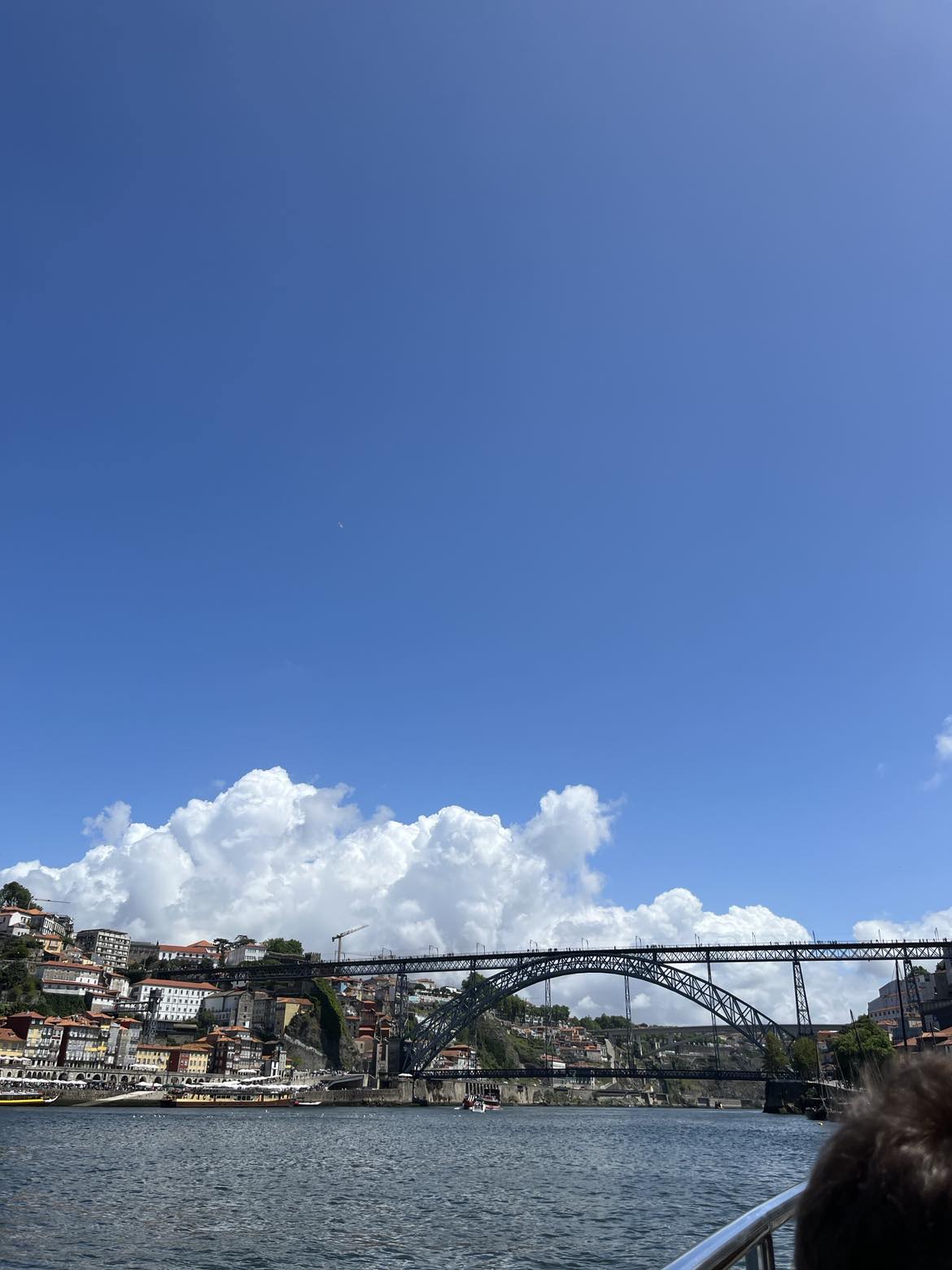 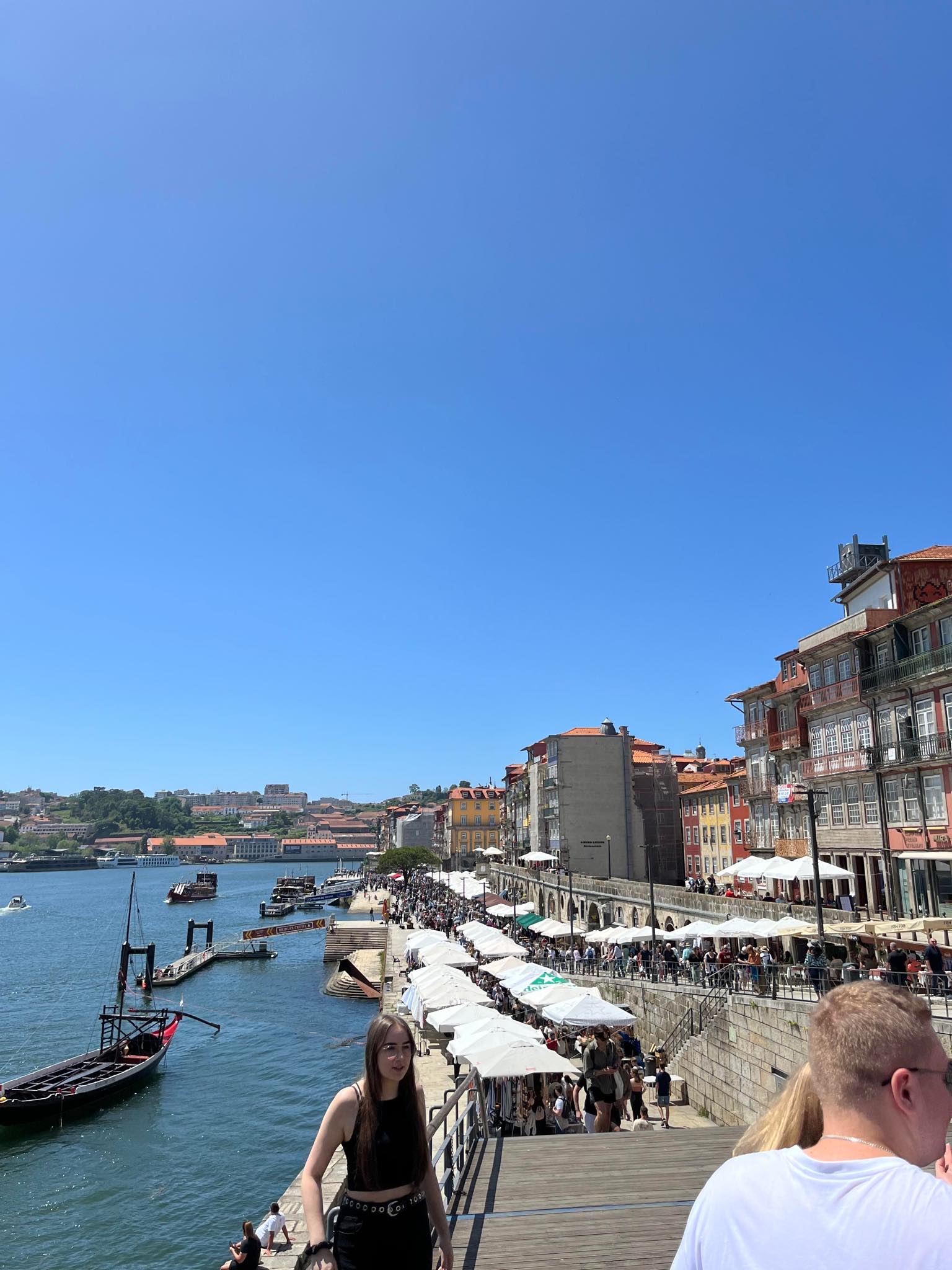 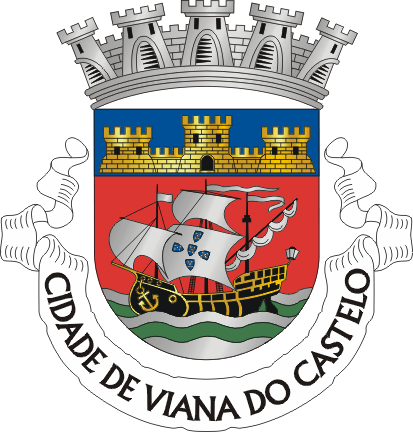 Viana do Castelo
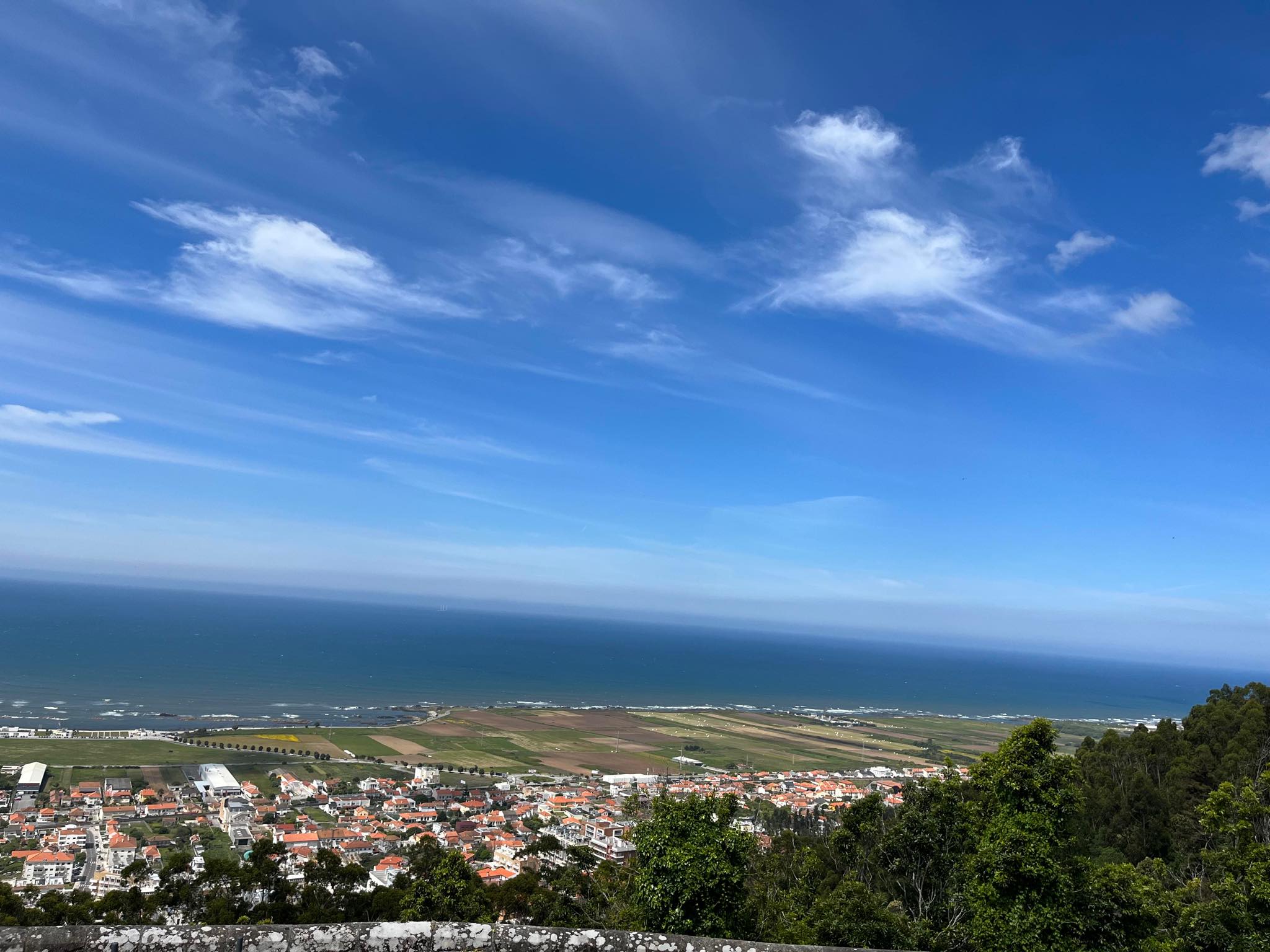 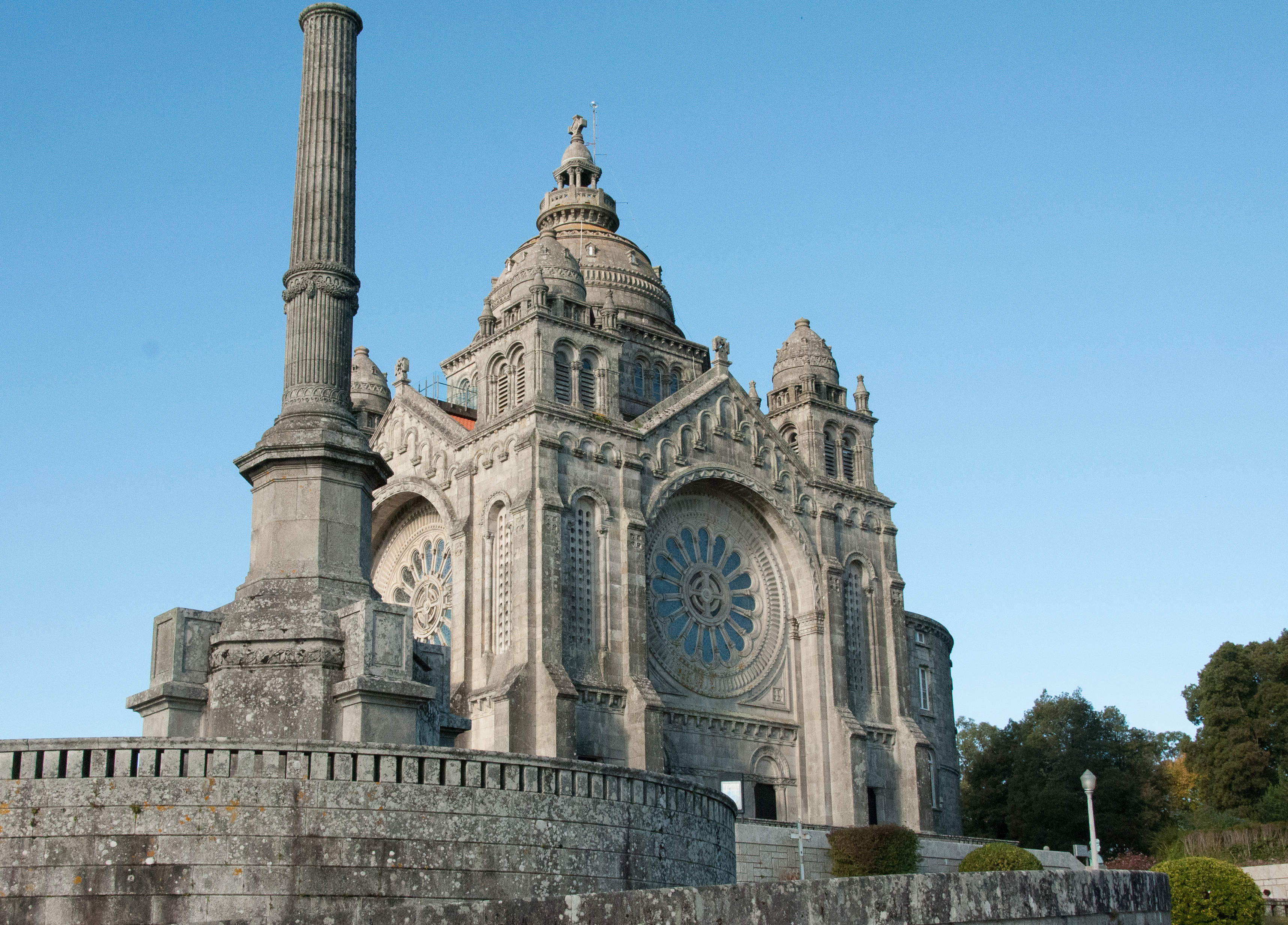 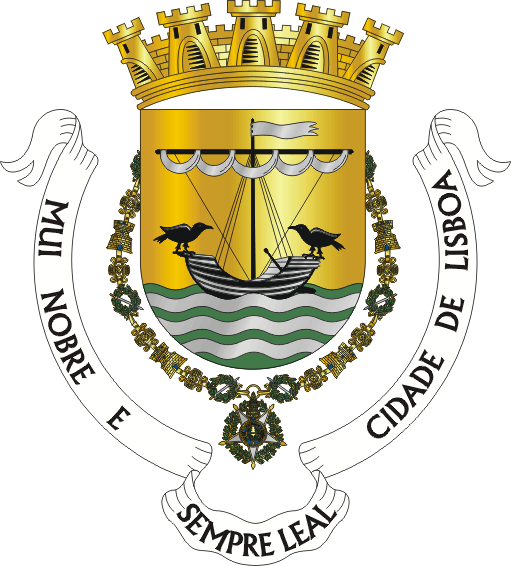 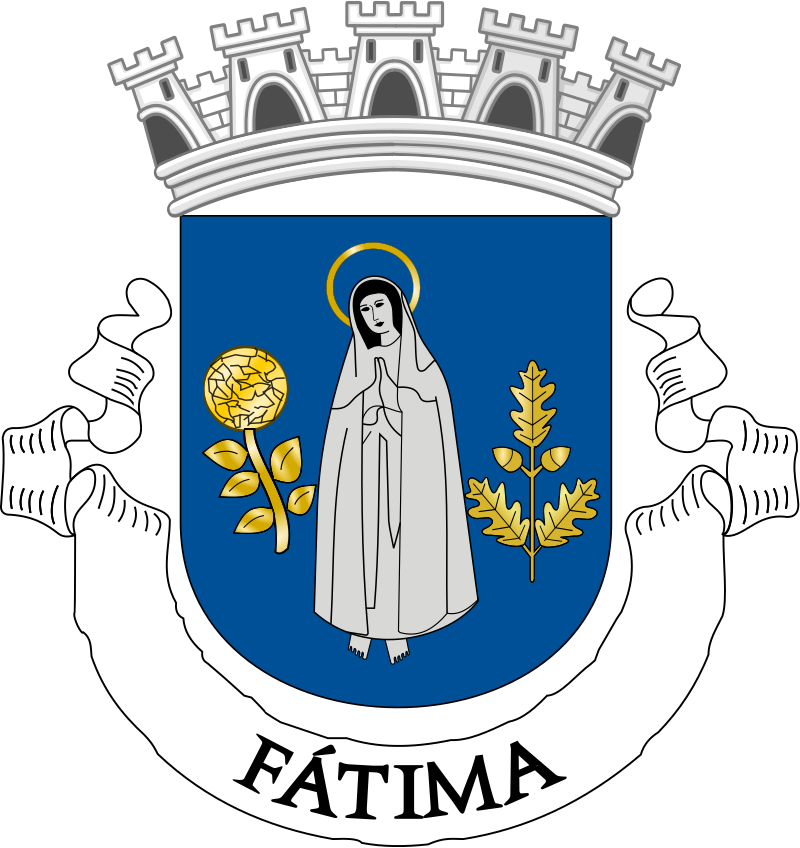 Lizbona i Fatima
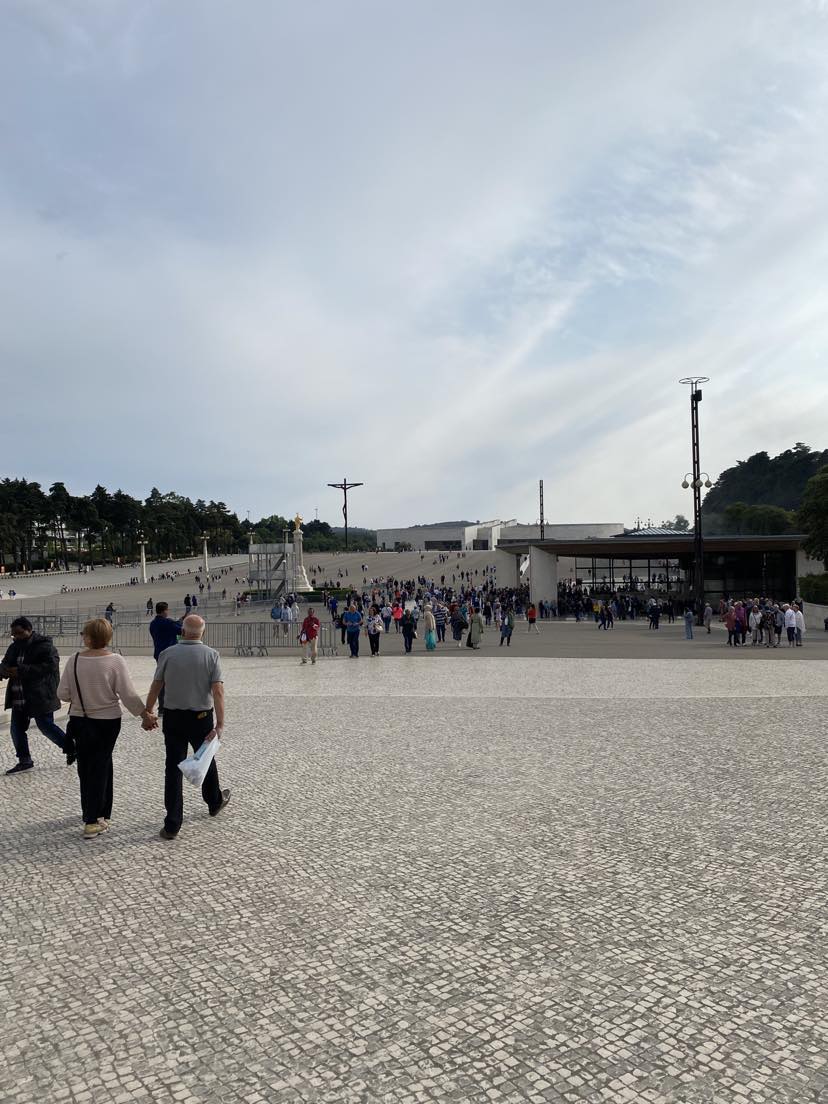 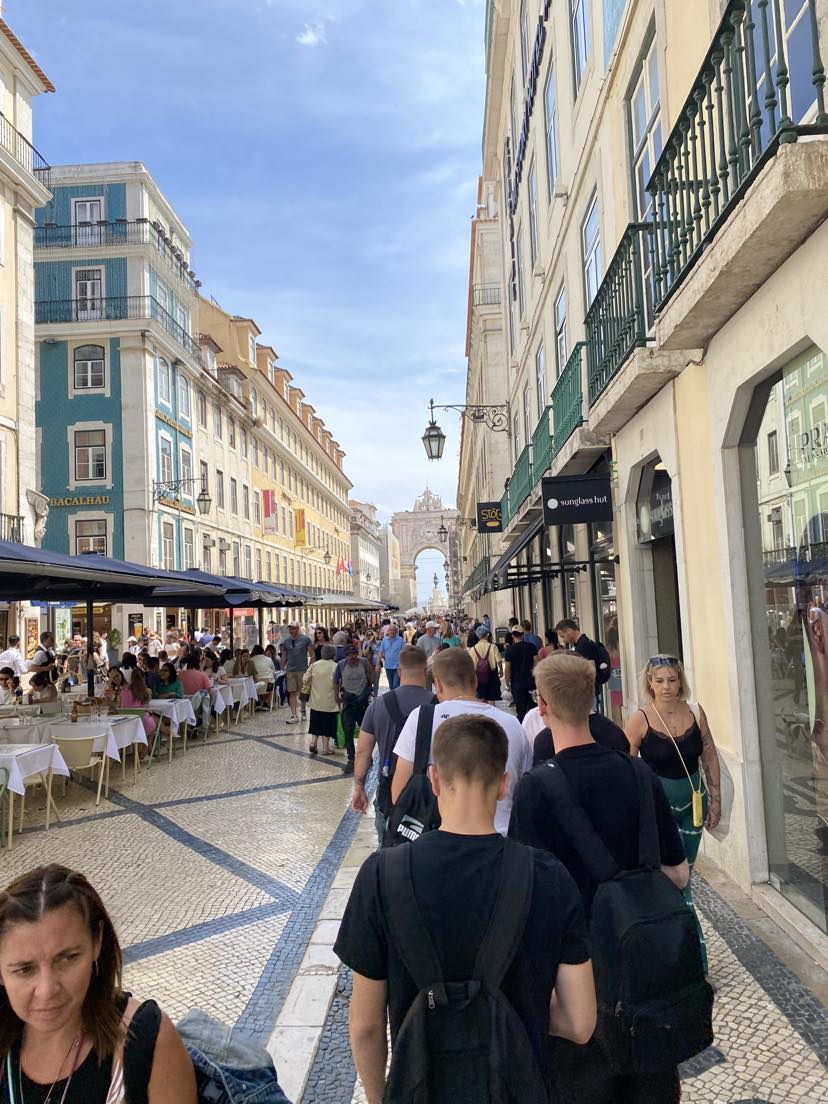 Dziękujemy za uwagę.
Prezentację przygotowali:
Paweł Rembecki
Mateusz Rzepka